Порядок работы с презентацией.
Переход слайдов по гиперссылке. С помощью управляющей кнопки   ENTER   переходим на следующий слайд.
Ребенок начинает вставлять буквы.
Слева и справа от слова даны варианты ответов. Правильный ответ выведен с помощью триггера движение, неправильный – вращение (действия сопровождаются звуком).
при неверном ответе появляется красная кнопка. Легко посчитать количество ошибок, допущенных ребёнком.
«СЛОВАРИК»
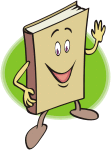 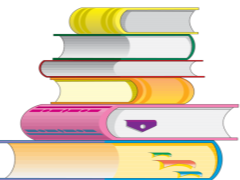 (ТРЕНАЖЕР)
ENTER
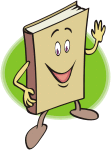 . льбом
а
о
б . га́ж
а
о
г . рох
а
о
б . ти́нки
а
о
в . го́н
а
о
в . кру́г
а
о
в . ро́на
а
о
инт . ре́сный
е
и
ENTER
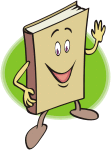 б . рёза
и
е
б . блиоте́ка
е
и
б . ле́т
и
е
в . сло
е
и
б . гаж
а
о
т . релка
о
а
л . мон
е
и
к . рзина
а
о
ENTER
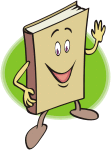 де́в . чка
а
о
ж . во́тное
е
и
к . рман
а
о
з . во́д
а
о
за́п . д
а
о
инж . не́р
е
и
к . ленда́рь
а
о
к . рто́фель
а
о
ENTER
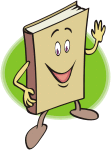 к . стрю́ля
а
о
ко́мн . та
о
а
г . рох
а
о
к . рзина
а
о
к . мпот
а
о
л . пата
а
о
вет . р
е
и
л . мо́н
е
и
ENTER
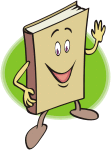 м . гази́н
а
о
м . рко́вь
а
о
м . ши́на
а
о
вал . нки
е
и
м . шок
е
и
з . вод
о
а
. бидеть
а
о
. бед
а
о
ENTER
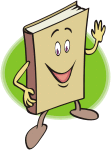 п . нал
е
и
ог . ро́д
а
о
. гро́мный
а
о
ве́с . ло
е
и
с . лат
а
о
б . рсук
о
а
пр . ве́т
е
и
. гуре́ц
а
о
ENTER
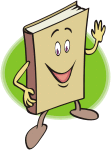 тр . мва́й
а
о
т . ре́лка
а
о
. гонь
а
о
кр . кодил
а
о
. гонь
а
о
. громный
а
о
ок . а́н
е
и
. бе́д
а
о
ENTER
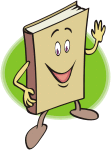 т . традь
е
и
п . ро́г
е
и
ш . ссе
а
о
в . лосипед
е
и
с . по́г
а
о
к . бачок
о
а
п . пугай
а
о
п . шел
а
о
ENTER
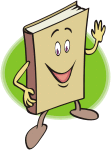 р . стение
а
о
с . годня
е
и
в . робей
а
о
х . ккей
а
о
быстр .
а
о
. гурец
а
о
уч . ни́к
е
и
яѓ . да
а
о
ENTER
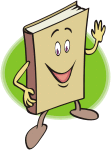 см . та́на
е
и
п . мидор
а
о
т . традь
е
и
к . фир
е
и
ч . лове́к
е
и
адр . с
и
е
с . лда́т
а
о
я́бл . ко
а
о
ENTER
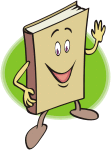 п . трушка
е
и
масл .
а
о
м . шок
е
и
ог . ро́д
о
а
маг . зи́н
а
о
мак . роны
о
а
п . мидо́р
а
о
сол . вей
а
о
ENTER
МОЛОДЦЫ!
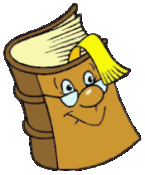 ENTER
РЕСУРСЫ:
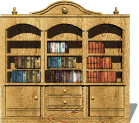 http://www . net-prices . ru/products/casio_ex-word_ew-r3000 . jpg – фон планшет
http://zvuki-tut.narod.ru/volshebstvo-prevraschenie.htm - звук волшебства
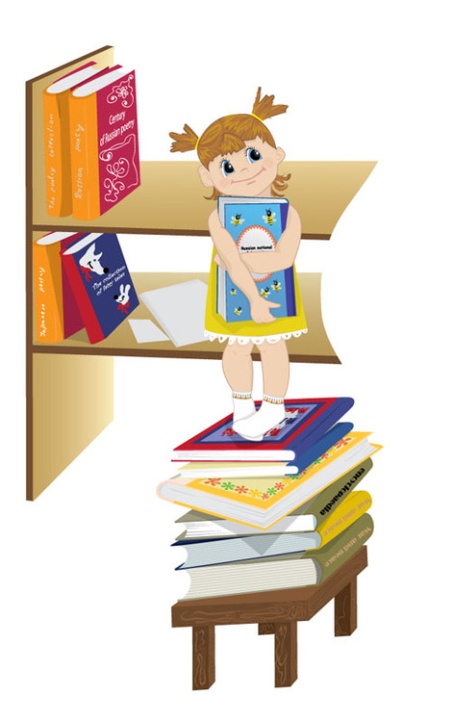 http://www.edu.cap.ru/home/8831/konkurs_chten_2013.png - дети читают книги
http://kayakent2.dagschool.com/_http_schools/1721/Kayakent2/admin/ckfinder/core/connector/php/connector.phpfck_user_files/images/2012-metu-lietuviu-kalbos-iskaitos-potemes_1.jpg - книга смотрит
http://kvantmarx.edusite.ru/images/crbst_salon40.gif - книжный шкаф
http://illustrators.ru/illustrations/41613_original.jpg - девочка
ENTER